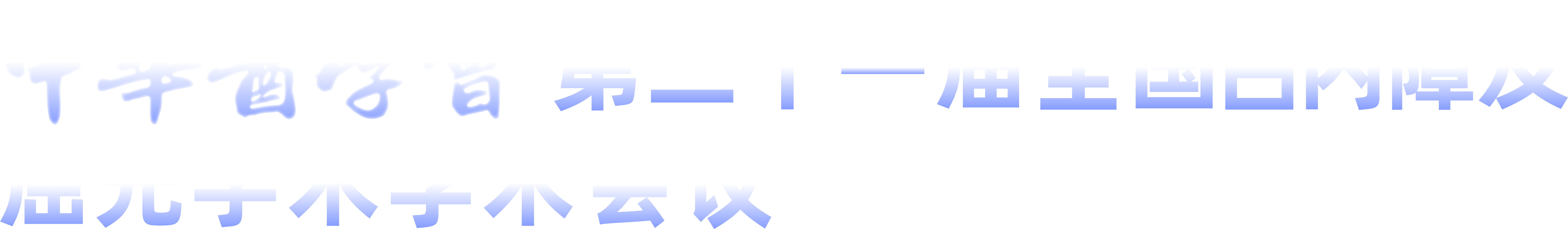 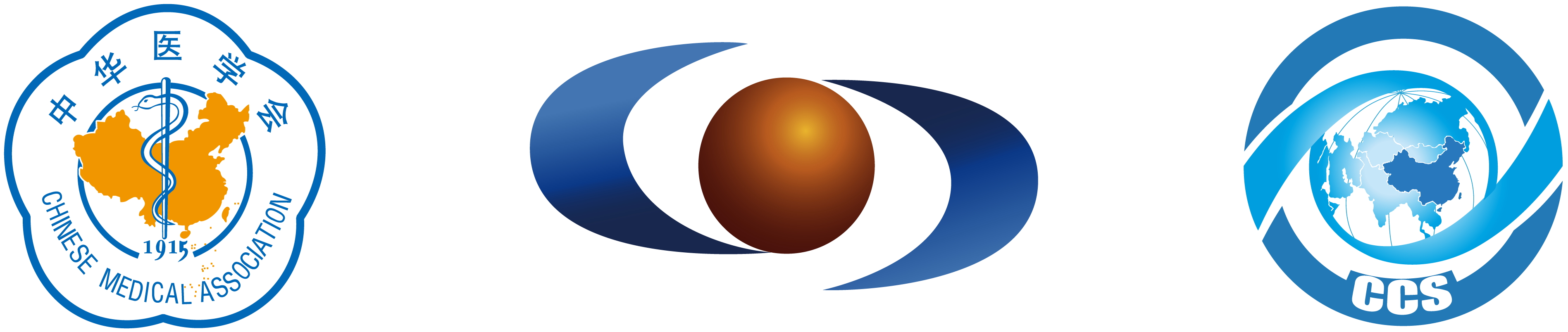 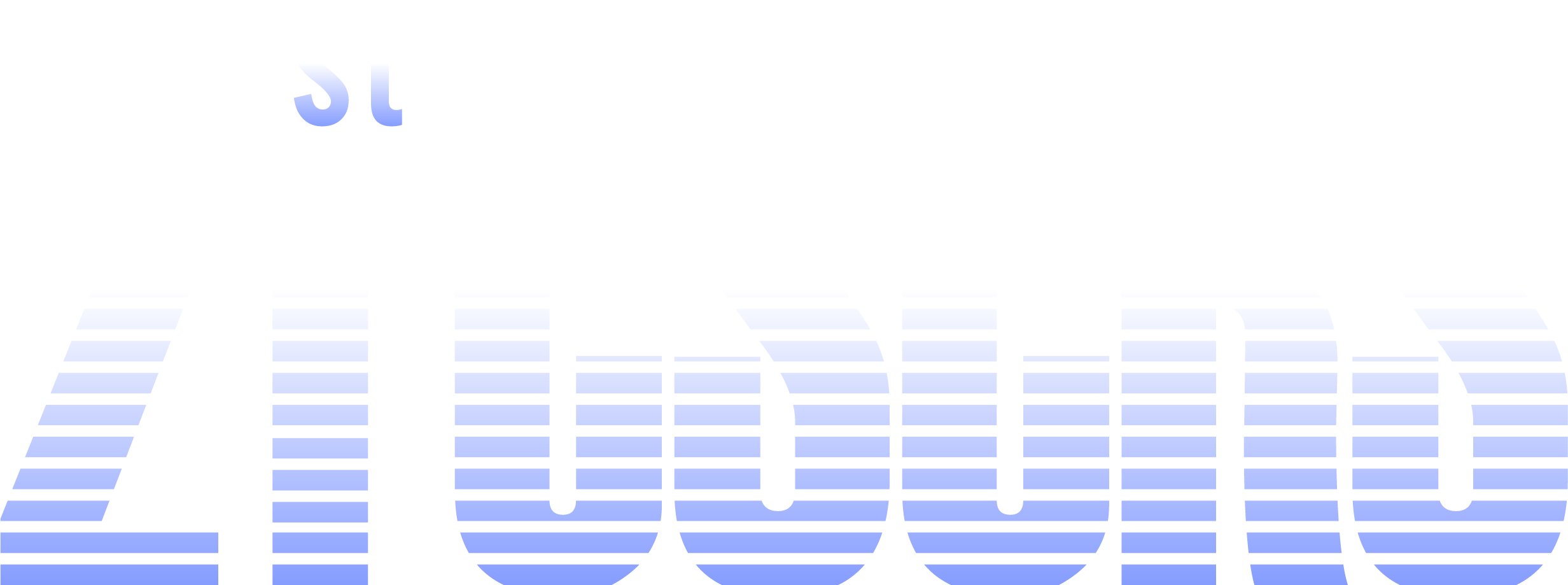 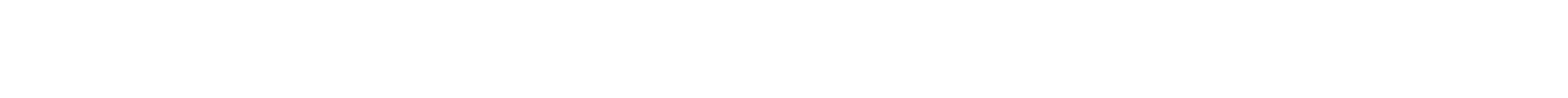 PPT模板
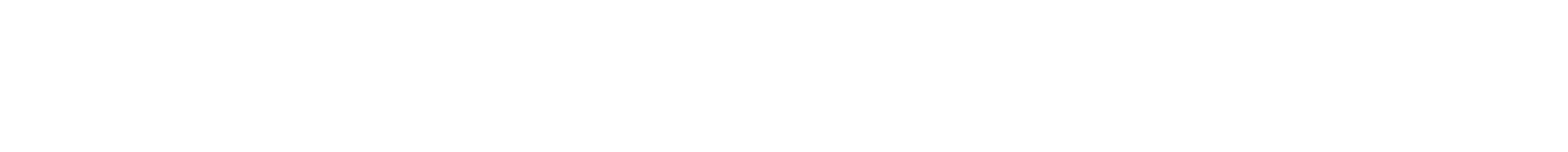 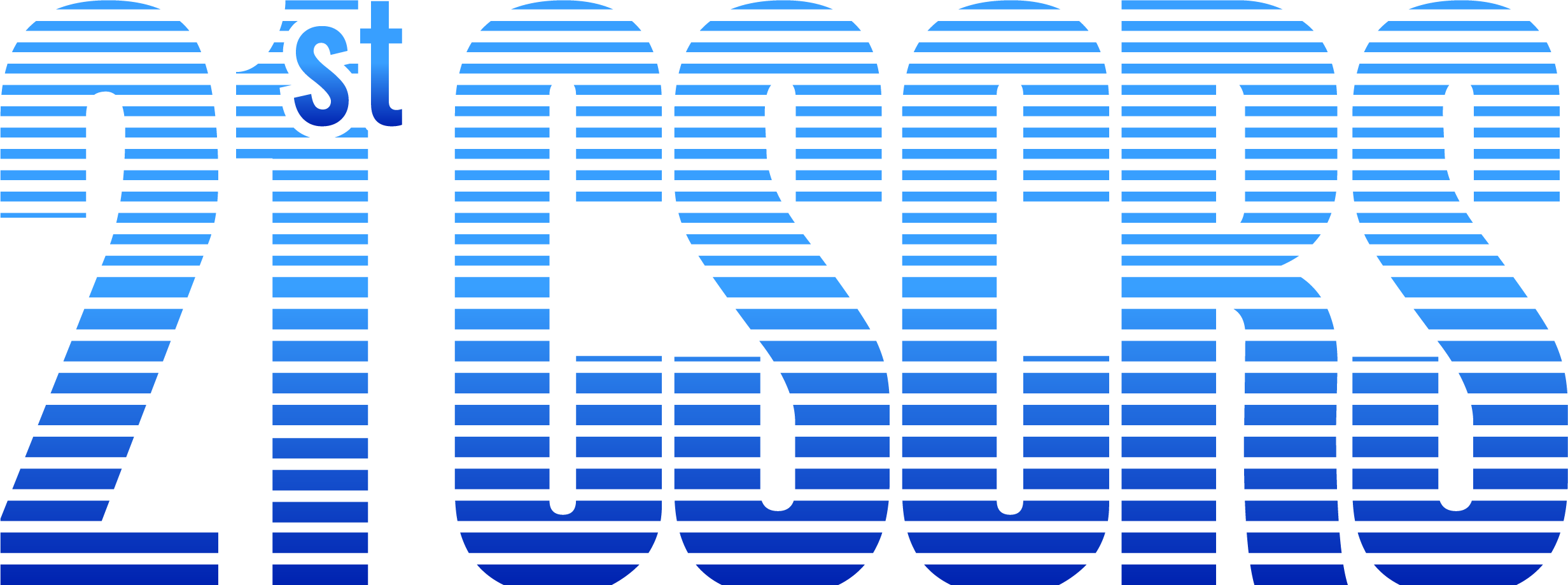 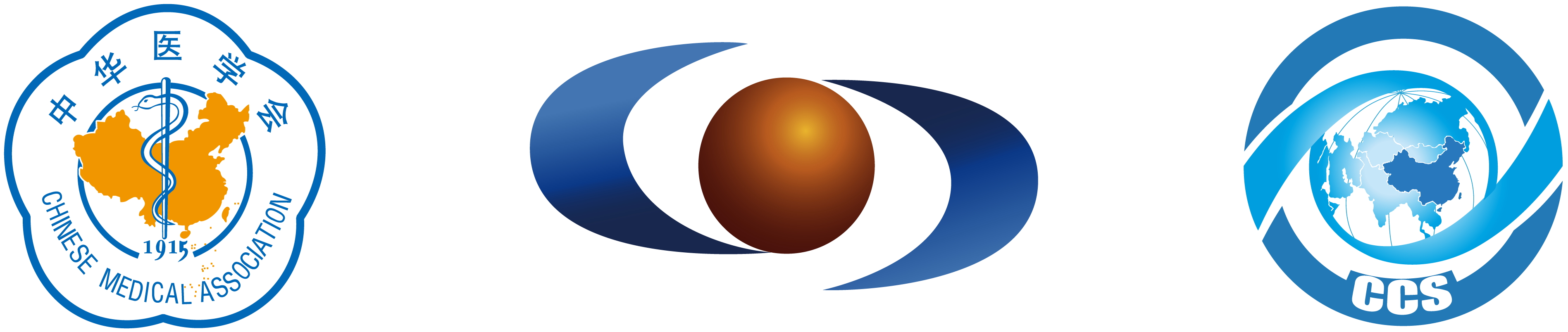